Layers of Protection
A working example
What we think it looks like
In a very simple format our layers of protection can be depicted as….
What it should look like
In a perfect world, our layers of protection would look like this…
Notice the layers are SOLID – with no gaps!

This represents ATTENTION to DETAIL in our Safety Systems – NO GAPS!
What it really looks like
In the real world, our layers of protection most likely will look something like this…
Notice the layers have some small gaps!

This represents small deficiencies/deviations in our engineering controls, programs/procedures, training, behaviors, etc.
“Layers” are EFFECTIVE when…
None of the GAPS align!
This is basis for having LAYERS of PROTECTION!  
RISK is a moving target and with just a SINGLE LAYER of PROTECTION we would end up with…
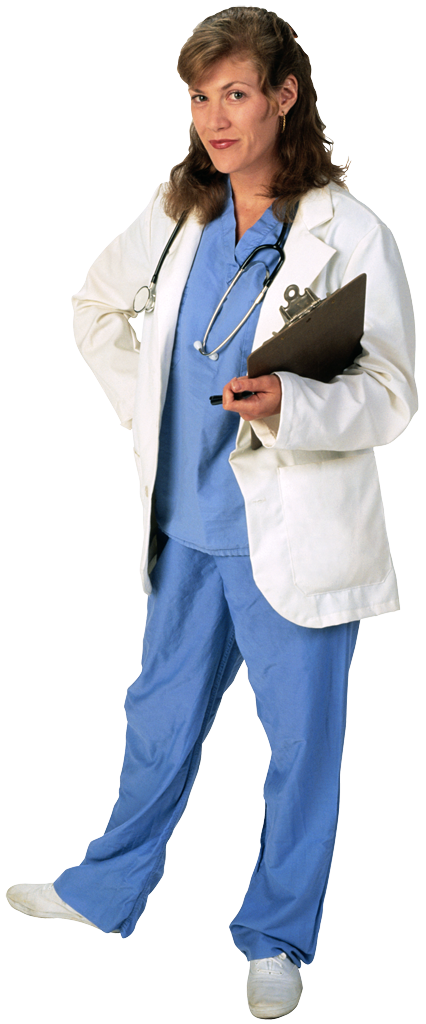 “Layers” are IN-EFFECTIVE when…
The GAPS align!
When workers or management claim the “deficiency is minor” and yet “minor deficiencies” can be found in all of our layers of protection, it is merely a matter of time before all the “GAPS ALIGN” and we are faced with the CONSEQUENCES.

Even if we close the GAP(s) so that it is smaller, RISK will find the GAP and make its way through; like water, it may take longer for it to reach the end result, but it will make it there!